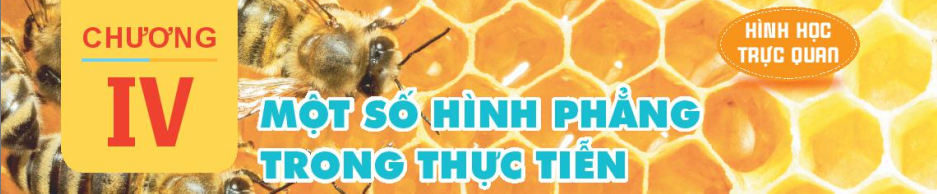 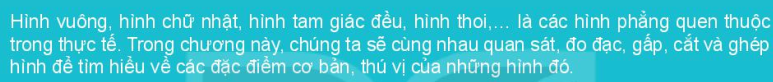 Hình Vuông
Hình tam giác đều
Hình lục giác đều
Hình chữ nhật
Hình thang cân
Hình thoi
Hình bình hành
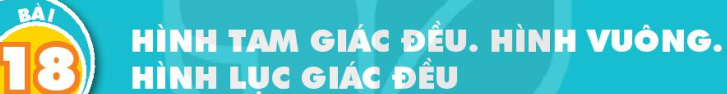 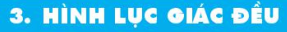 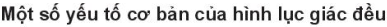 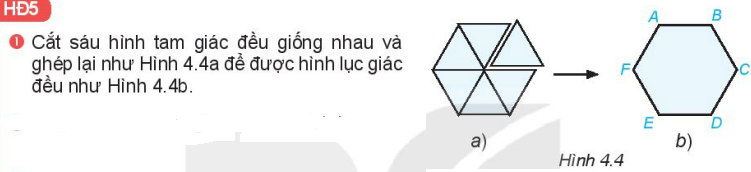 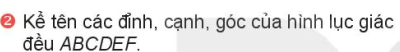 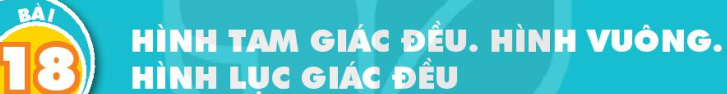 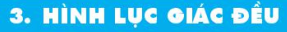 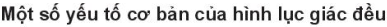 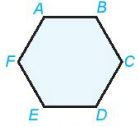 - Sáu đỉnh là A, B, C, D, E, F
- Sáu cạnh là AB, BC, CD, DE, EF, FA
- Sáu góc là góc A, góc B, góc C, góc D, góc E, góc F
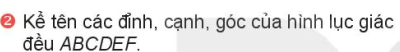 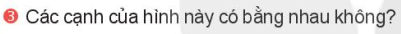 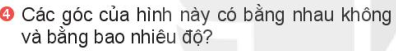 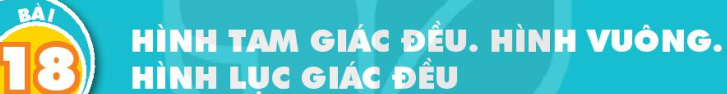 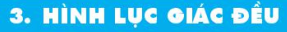 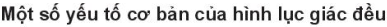 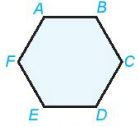 - Sáu đỉnh là A, B, C, D, E, F
- Sáu cạnh là AB, BC, CD, DE, EF, FA
- Sáu góc là góc A, góc B, góc C, góc D, góc E, góc F
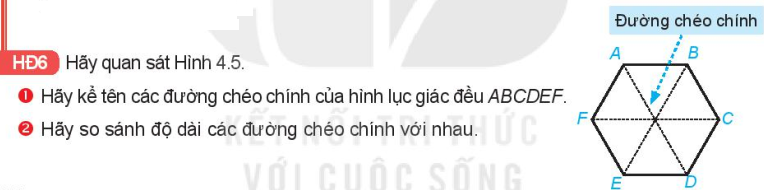 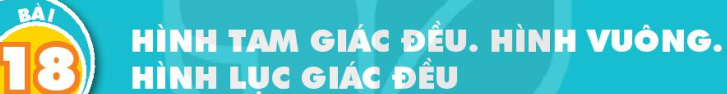 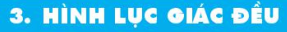 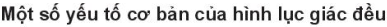 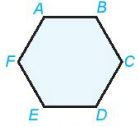 - Sáu đỉnh là A, B, C, D, E, F
- Sáu cạnh là AB, BC, CD, DE, EF, FA
- Sáu góc là góc A, góc B, góc C, góc D, góc E, góc F
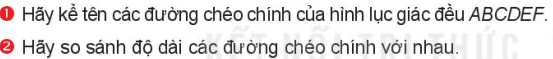 Các đường chéo chính là: AD, BE, CF
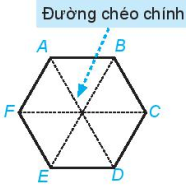 Độ dài các đường chéo chính bằng nhau.
Sáu đường chéo phụ của hình lục giác đều ABCDEF là AC, BD, CE, DF, EA, FB.
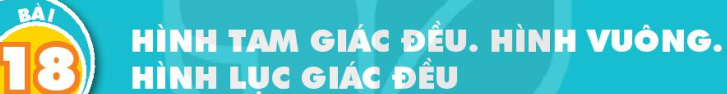 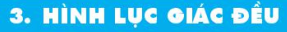 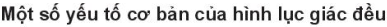 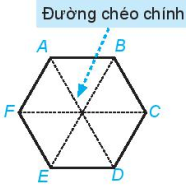 - Sáu đỉnh là A, B, C, D, E, F
- Sáu cạnh là AB, BC, CD, DE, EF, FA
- Sáu góc là góc A, góc B, góc C, góc D, góc E, góc F
Các đường chéo chính là: AD, BE, CF
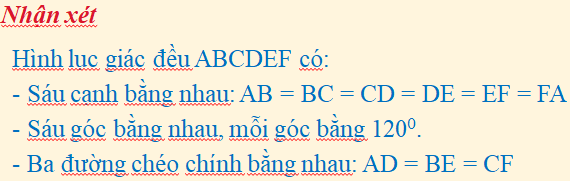 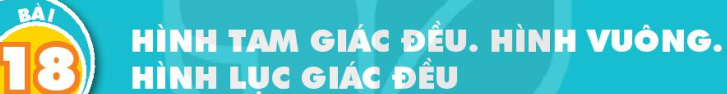 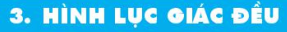 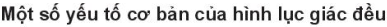 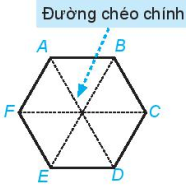 - Sáu đỉnh là A, B, C, D, E, F
- Sáu cạnh là AB, BC, CD, DE, EF, FA
- Sáu góc là góc A, góc B, góc C, góc D, góc E, góc F
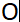 Các đường chéo chính là: AD, BE, CF
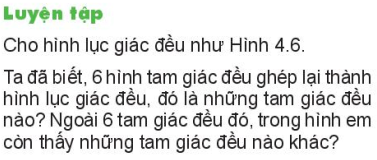 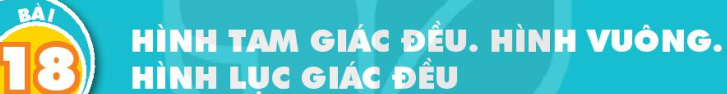 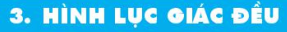 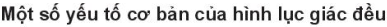 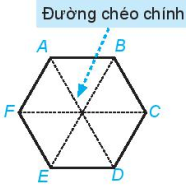 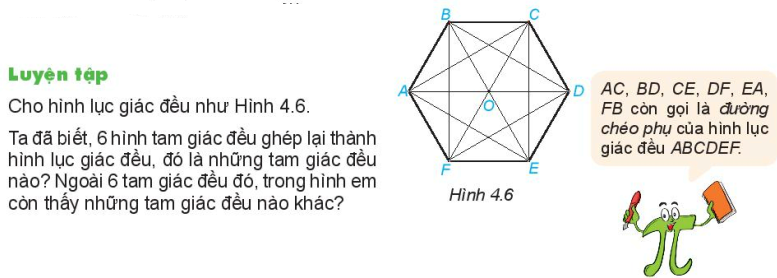 - Sáu đỉnh là A, B, C, D, E, F
- Sáu cạnh là AB, BC, CD, DE, EF, FA
- Sáu góc là góc A, góc B, góc C, góc D, góc E, góc F
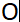 Các đường chéo chính là: AD, BE, CF
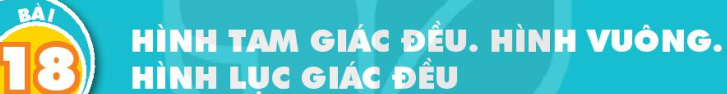 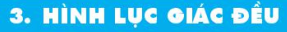 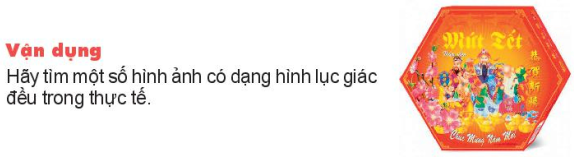 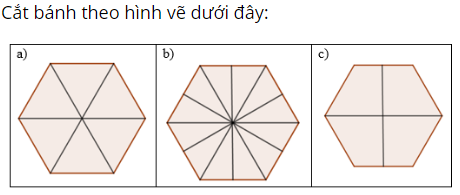 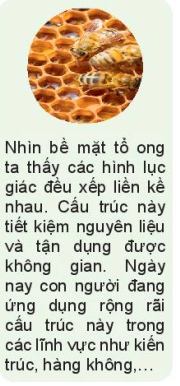 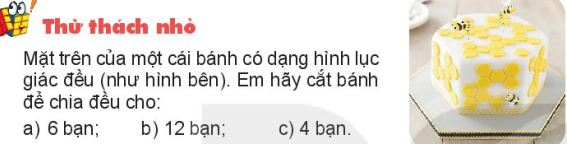